ECE 5984: Introduction to Machine Learning
Topics: 
SVM
Lagrangian Duality
SVM dual & kernels

Readings: Barber 17.5
Dhruv Batra 
Virginia Tech
HW1 Graded
Mean 60/55 = 109%
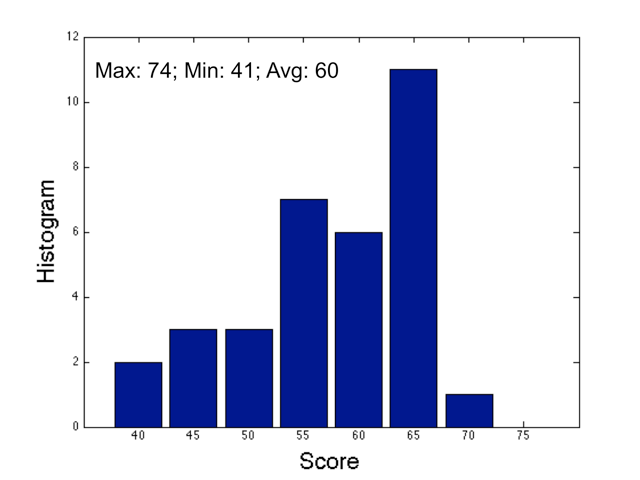 (C) Dhruv Batra
2
HW1 Extra Credit Distribution
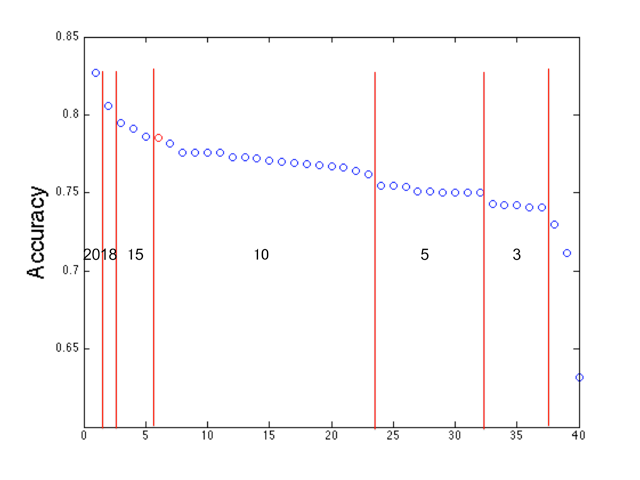 (C) Dhruv Batra
3
Administrativia
HW2 
Due: Friday 03/06, 03/15, 11:55pm
Implement linear regression, Naïve Bayes, Logistic Regression
Solutions available
Kaggle discussion:
http://inclass.kaggle.com/c/2015-Spring-vt-ece-machine-learning-hw2
(C) Dhruv Batra
4
Administrativia
Mid-term
Solutions available

Feedback on Midterm Exam?
Too hard? Too easy? Just right?
Too long? Too short?
(C) Dhruv Batra
5
Recap of Last Time
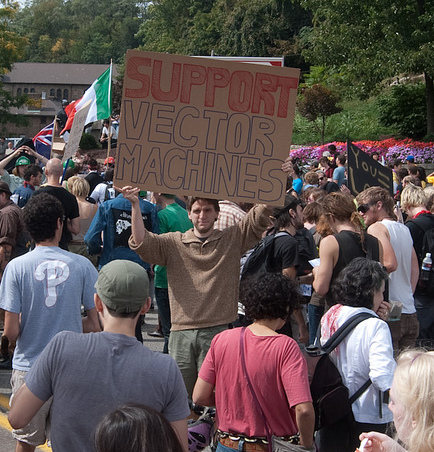 (C) Dhruv Batra
6
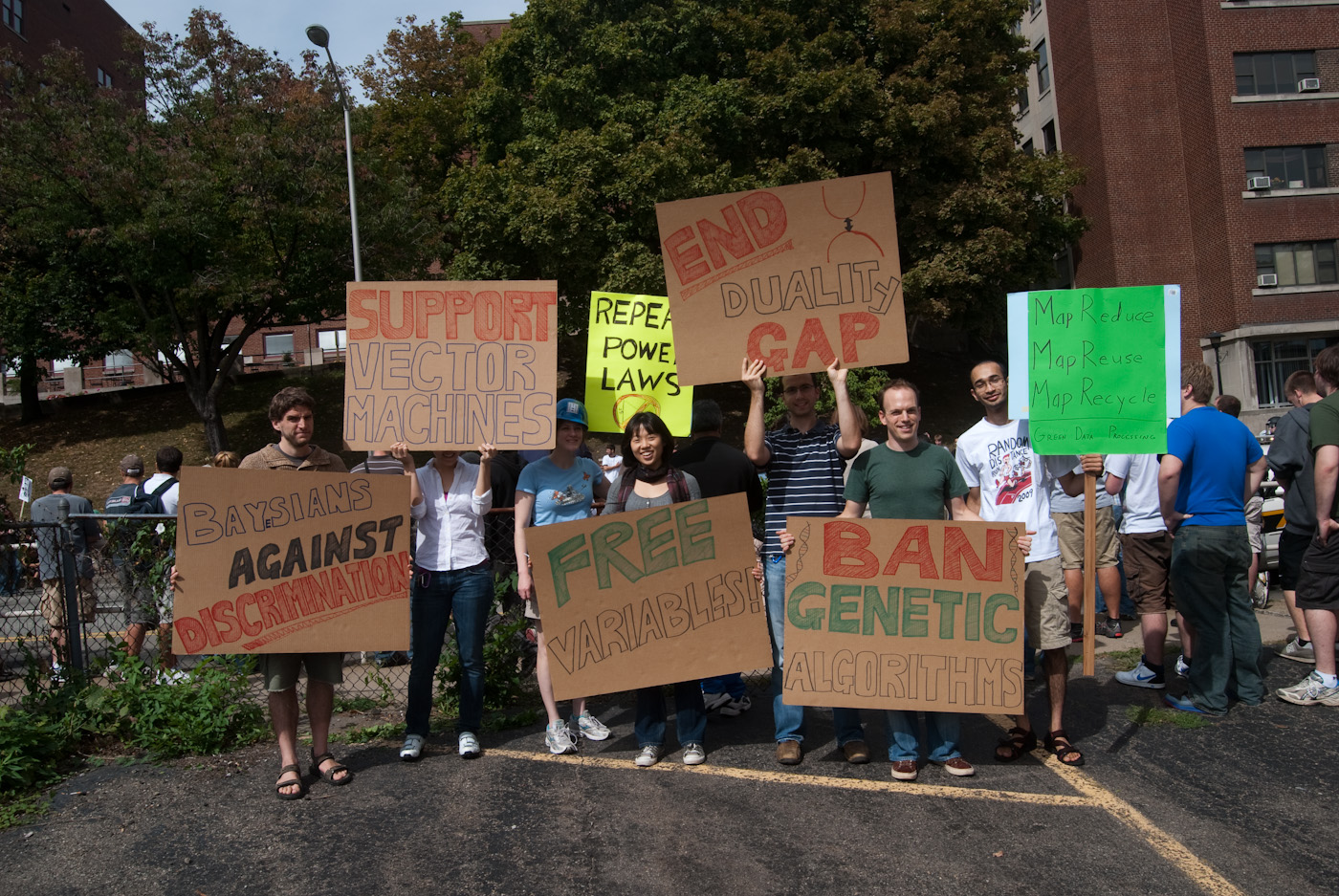 (C) Dhruv Batra
7
Image Courtesy: Arthur Gretton
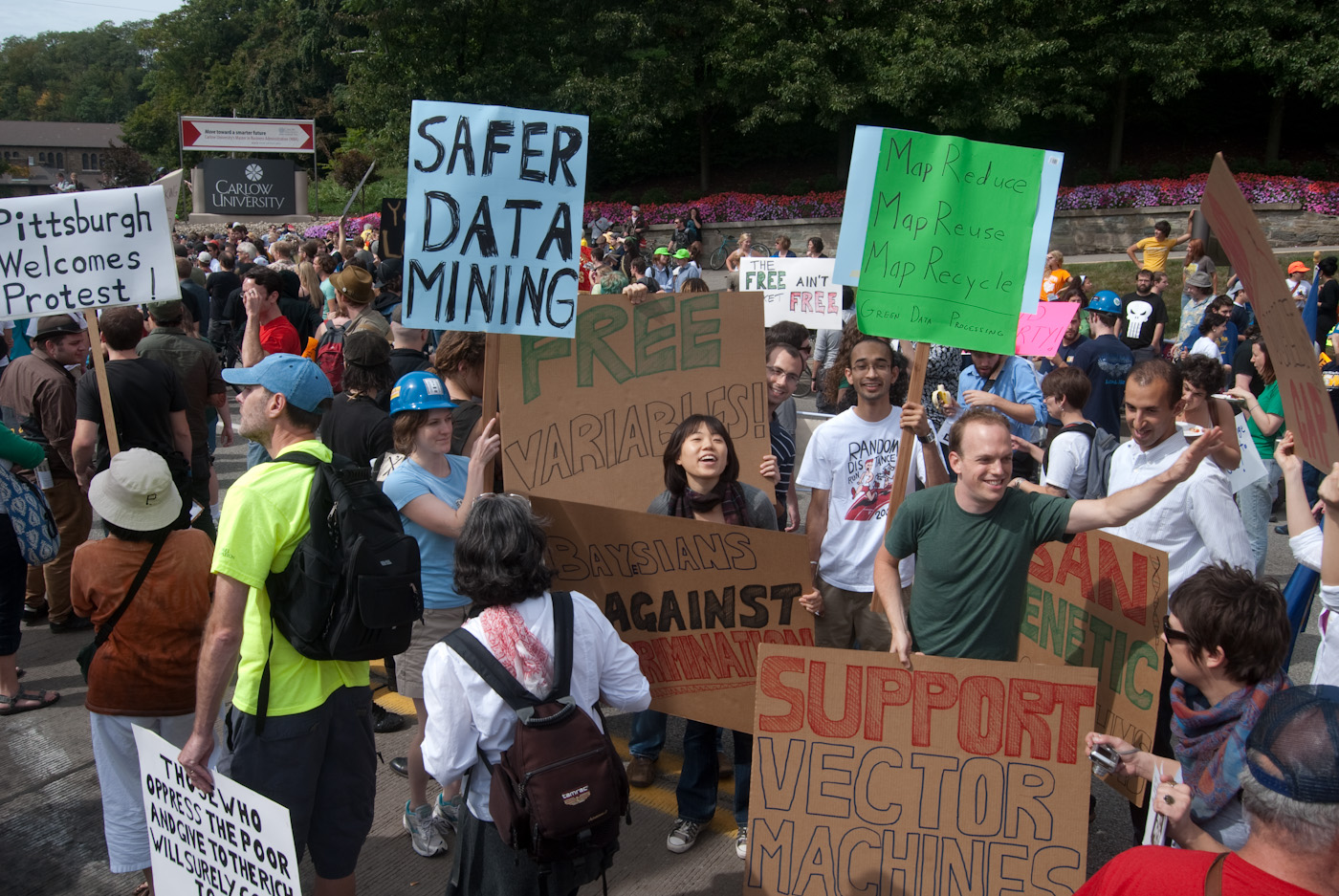 (C) Dhruv Batra
8
Image Courtesy: Arthur Gretton
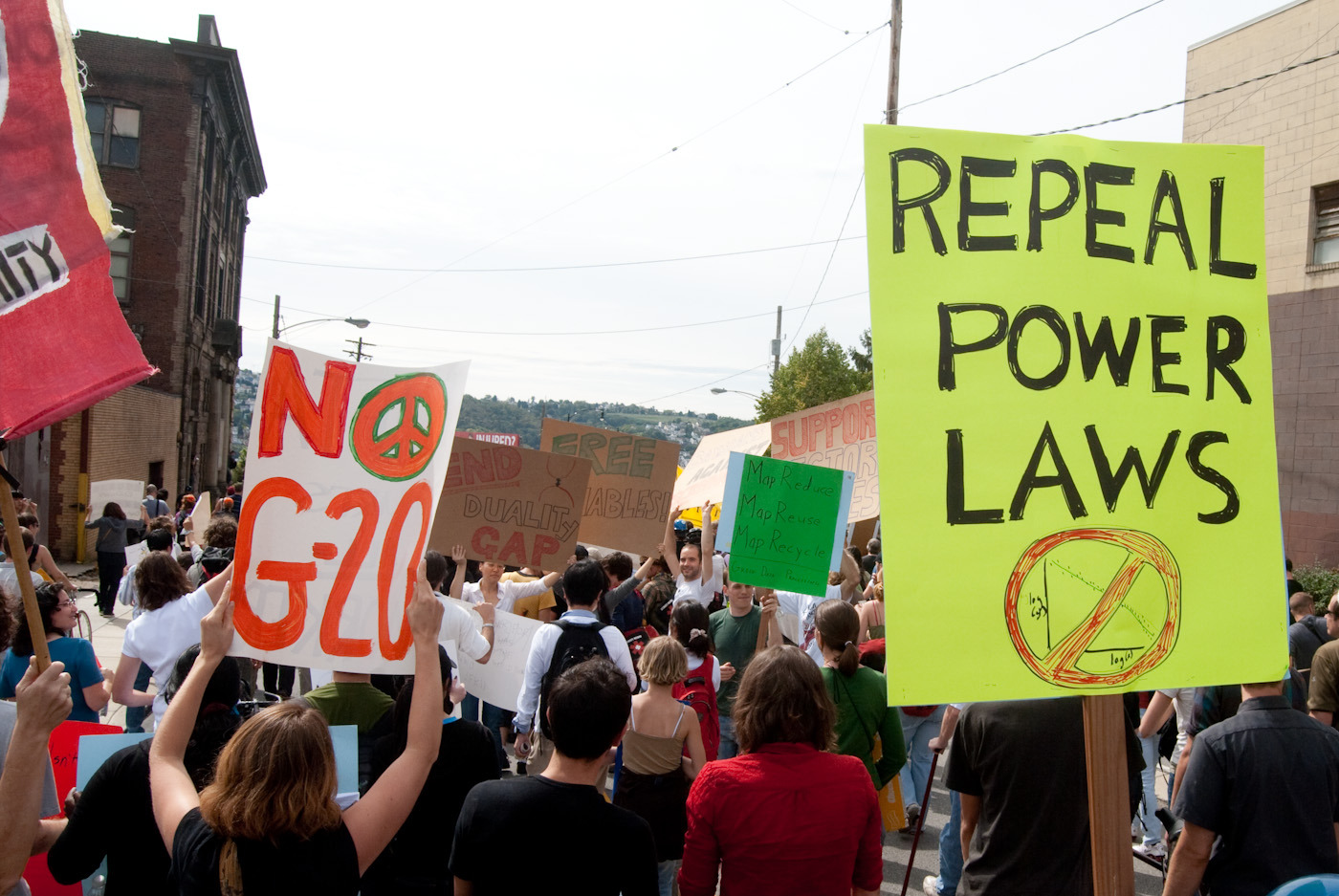 (C) Dhruv Batra
9
Image Courtesy: Arthur Gretton
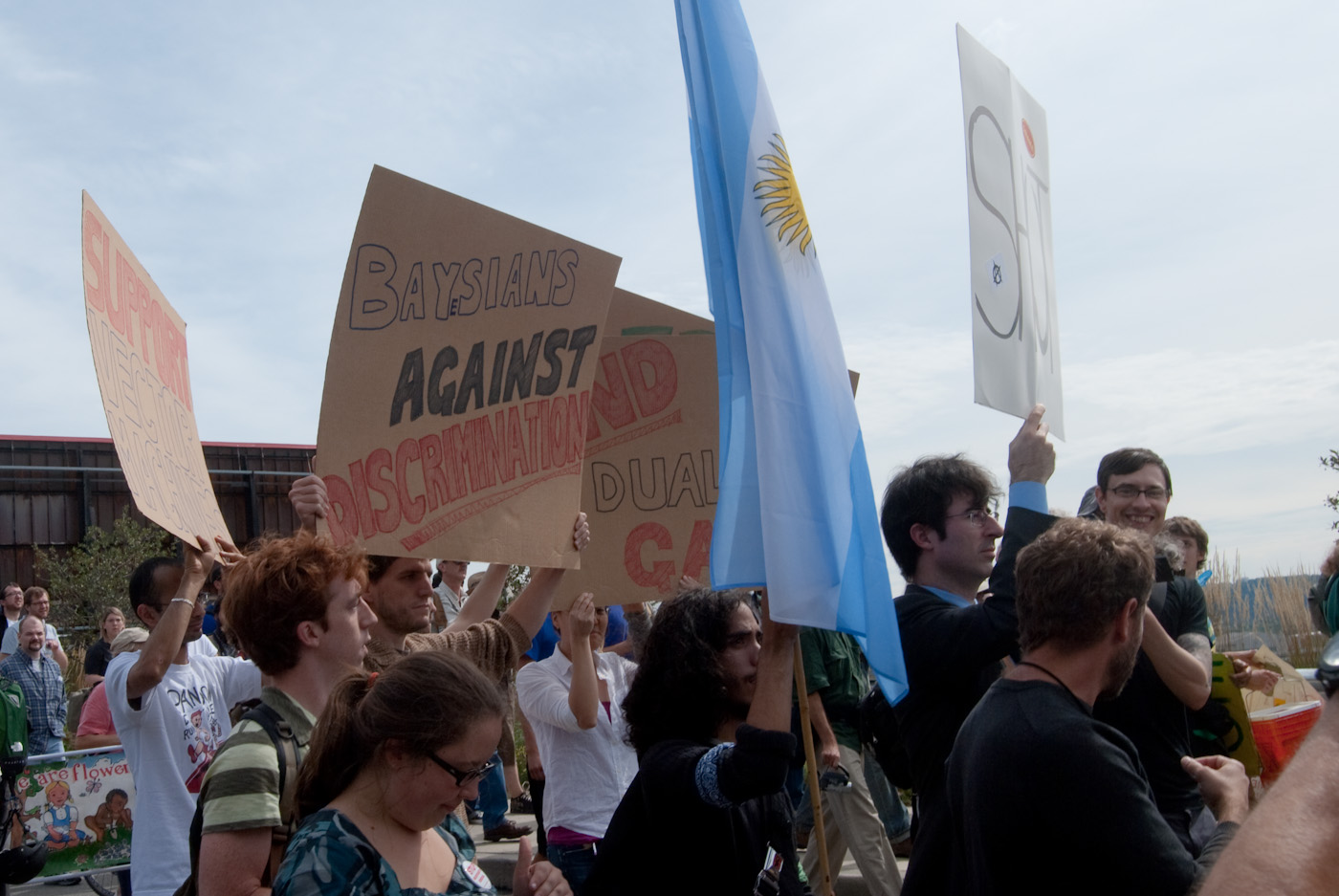 (C) Dhruv Batra
10
Image Courtesy: Arthur Gretton
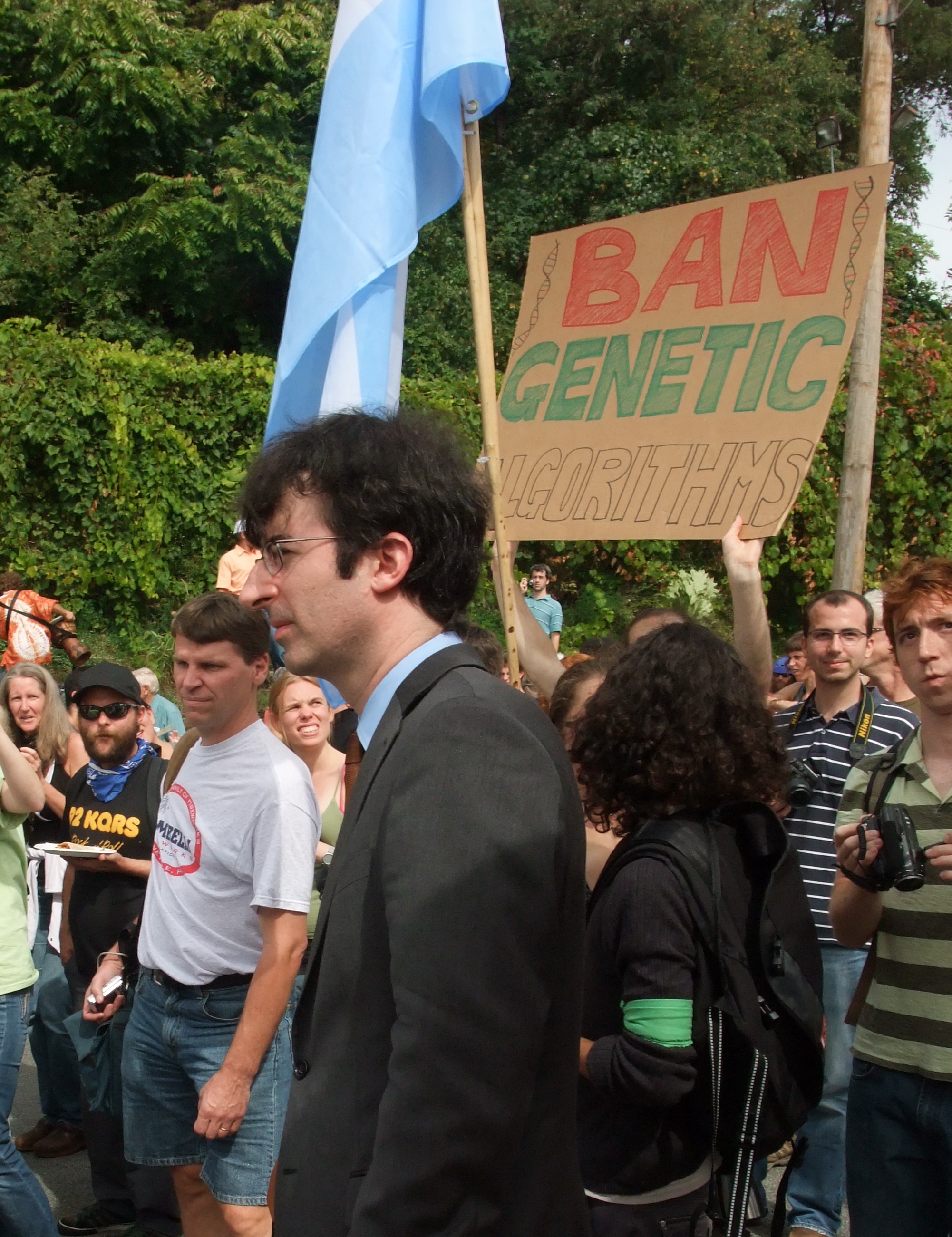 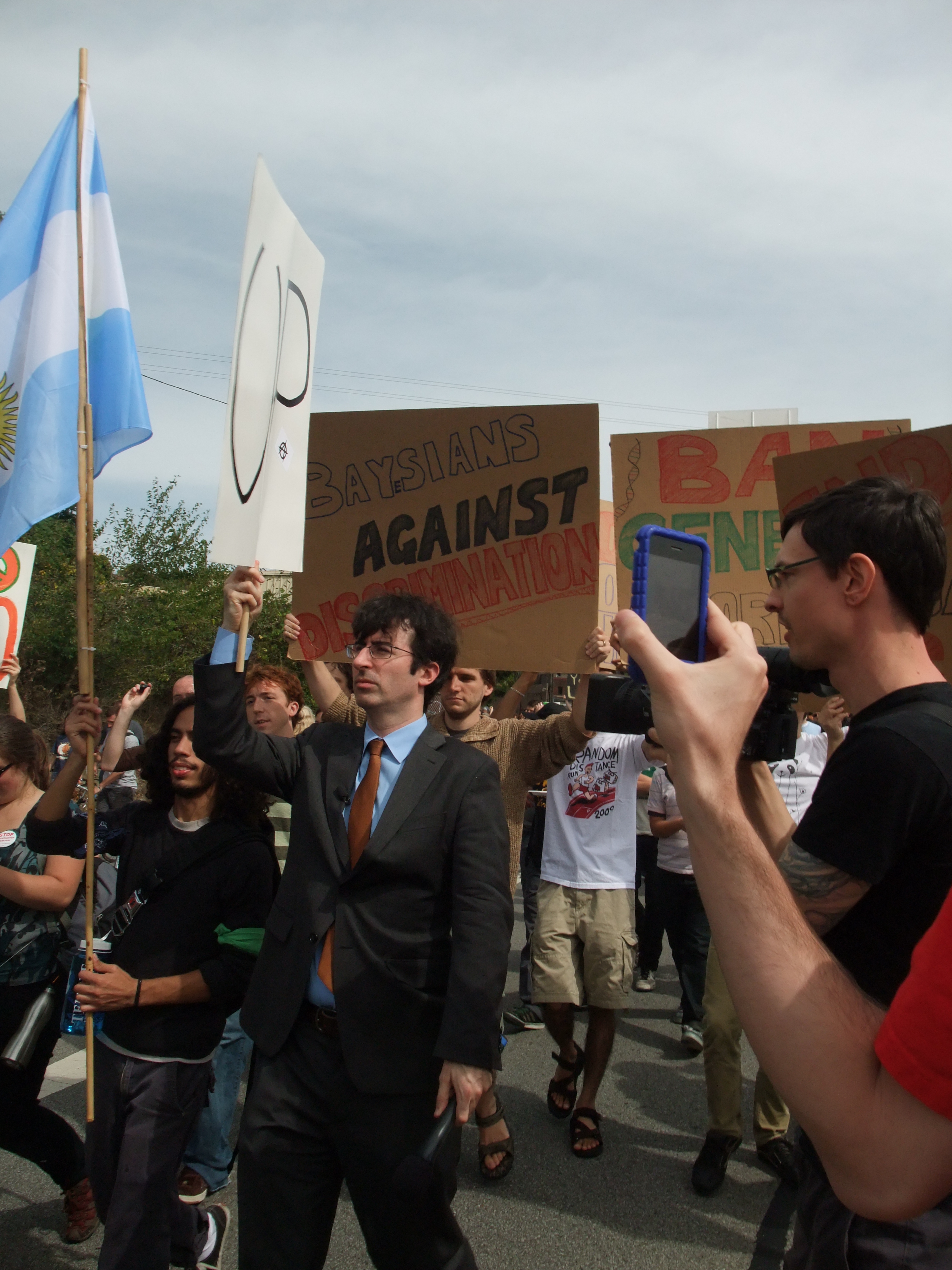 (C) Dhruv Batra
11
Image Courtesy: Arthur Gretton
Generative vs. Discriminative
Generative Approach (Naïve Bayes)
Estimate p(x|y) and p(y)
Use Bayes Rule to predict y

Discriminative Approach 
Estimate p(y|x) directly (Logistic Regression)
Learn “discriminant” function f(x) (Support Vector Machine)
(C) Dhruv Batra
12
Linear classifiers – Which line is better?
w.x = j w(j) x(j)
13
w.x + b = +1
w.x + b = -1
w.x + b = 0
x+
x-
margin 2
Margin
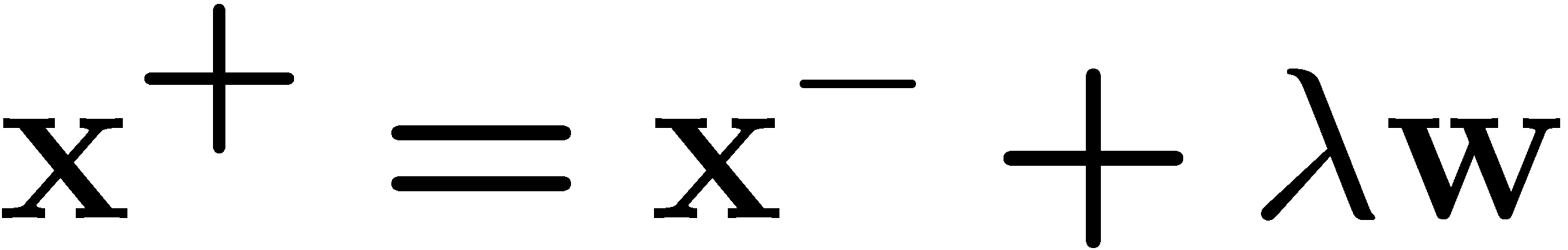 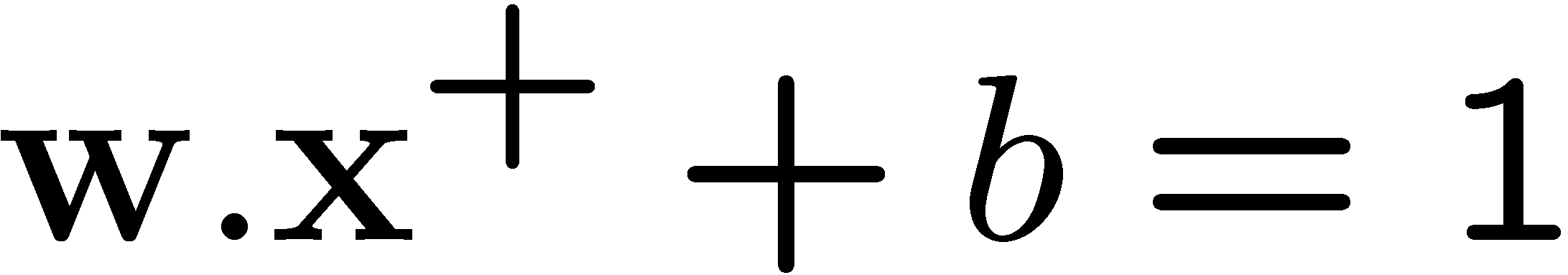 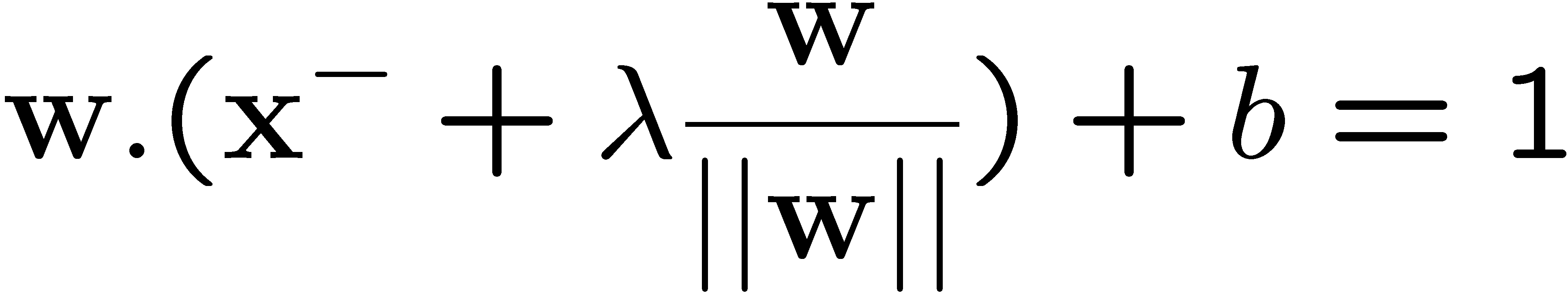 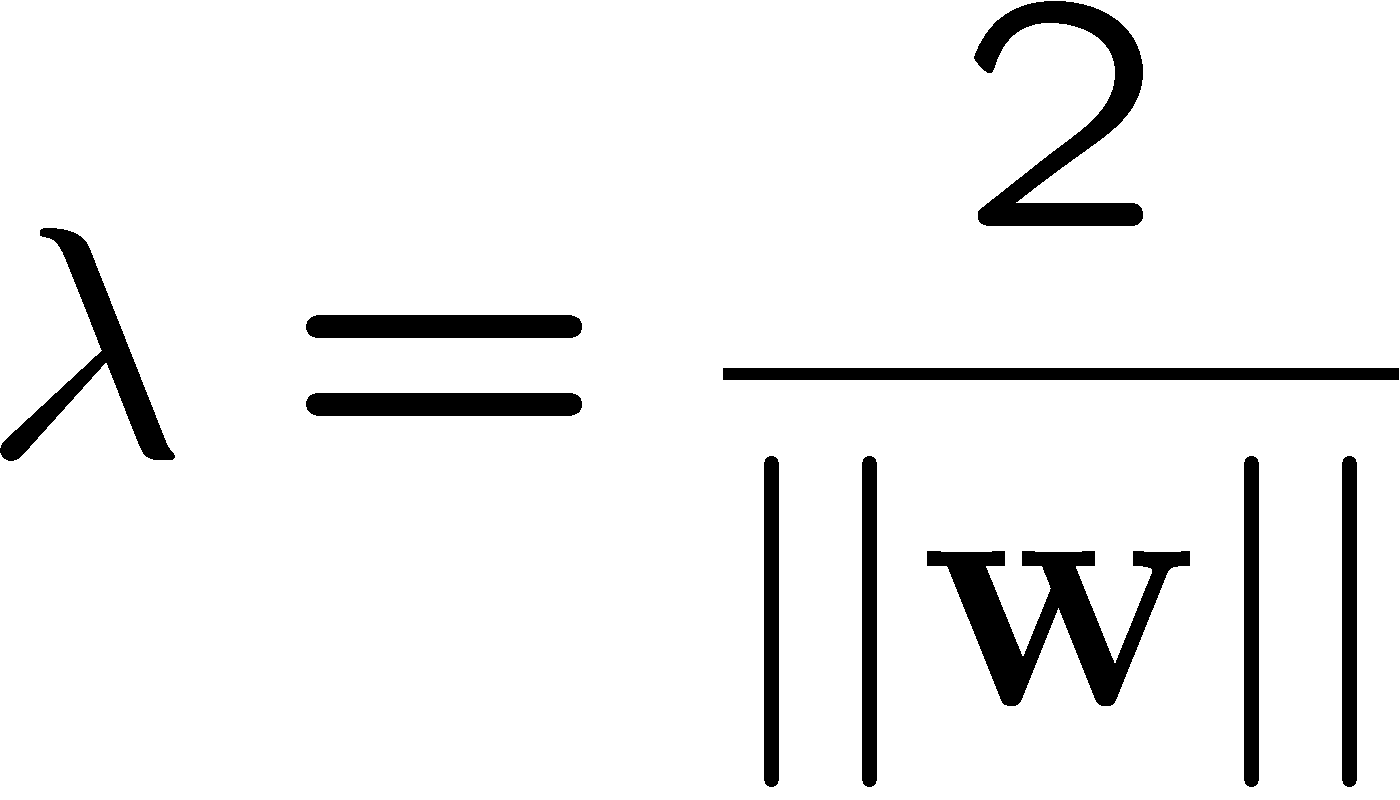 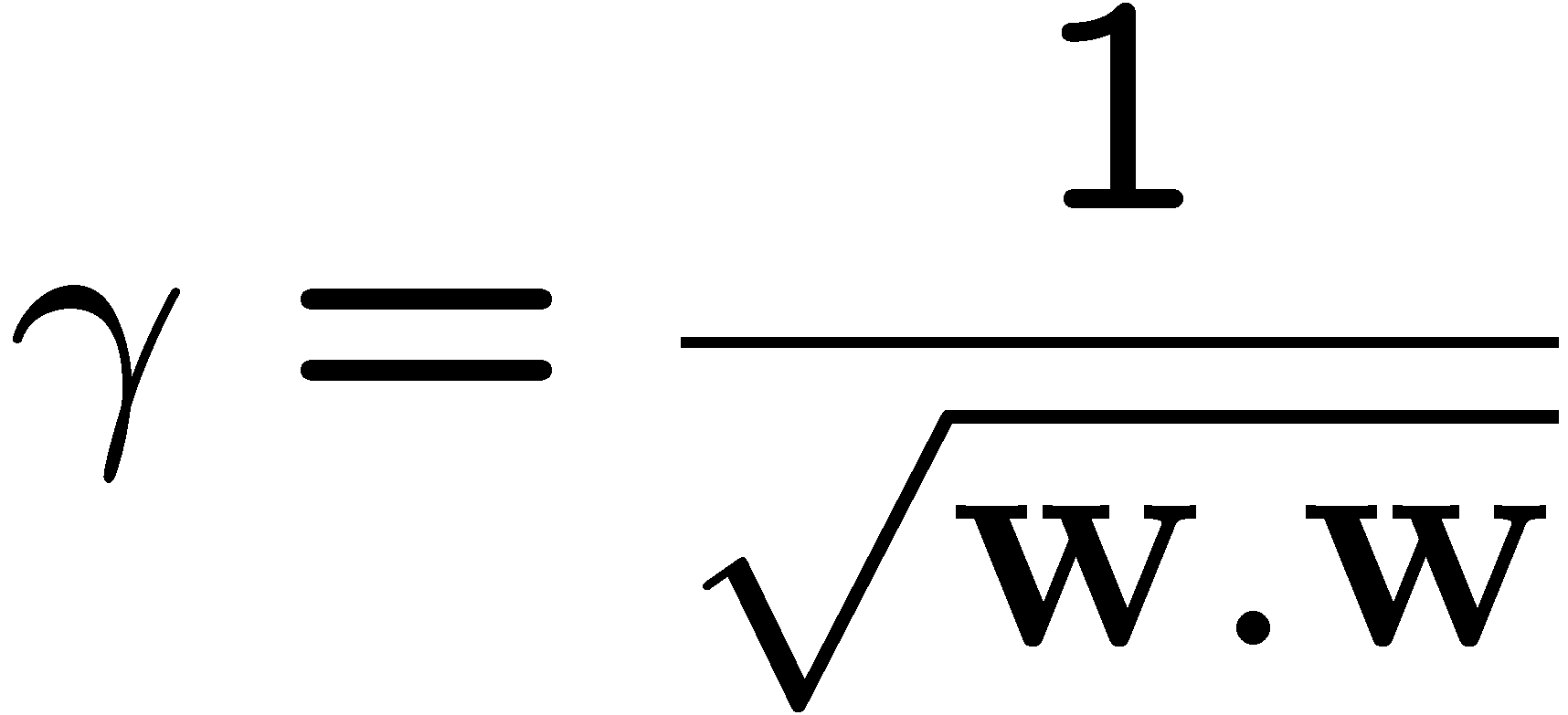 (C) Dhruv Batra
Slide Credit: Carlos Guestrin
14
Support vector machines (SVMs)
w.x + b = +1
w.x + b = 0
w.x + b = -1
margin 2
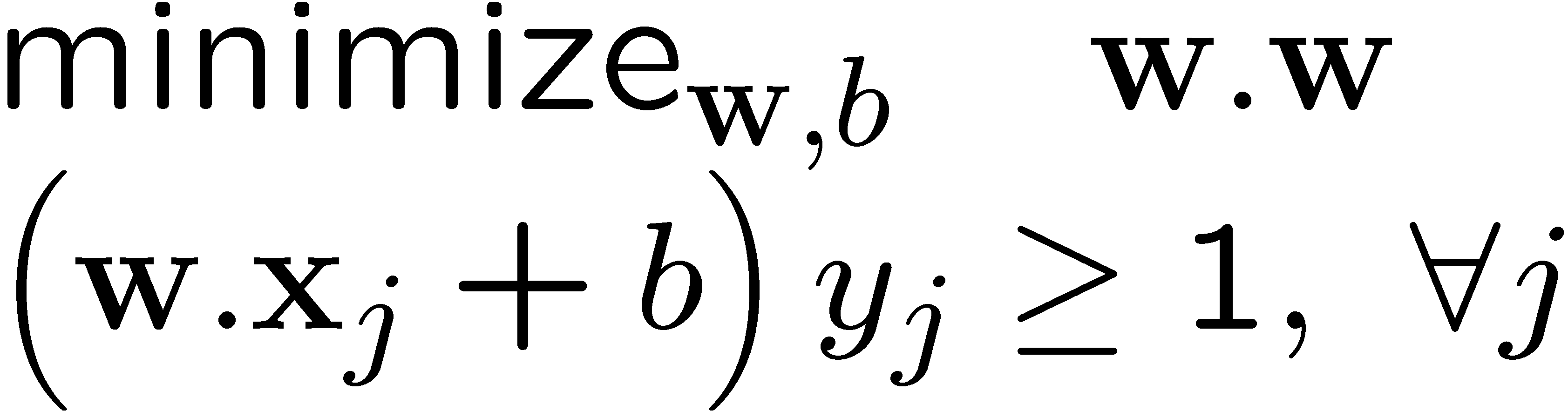 Solve efficiently by quadratic programming (QP)
Well-studied solution algorithms


Hyperplane defined by support vectors
(C) Dhruv Batra
Slide Credit: Carlos Guestrin
15
What if the data is not linearly separable?
16
Slide Credit: Carlos Guestrin
What if the data is not linearly separable?
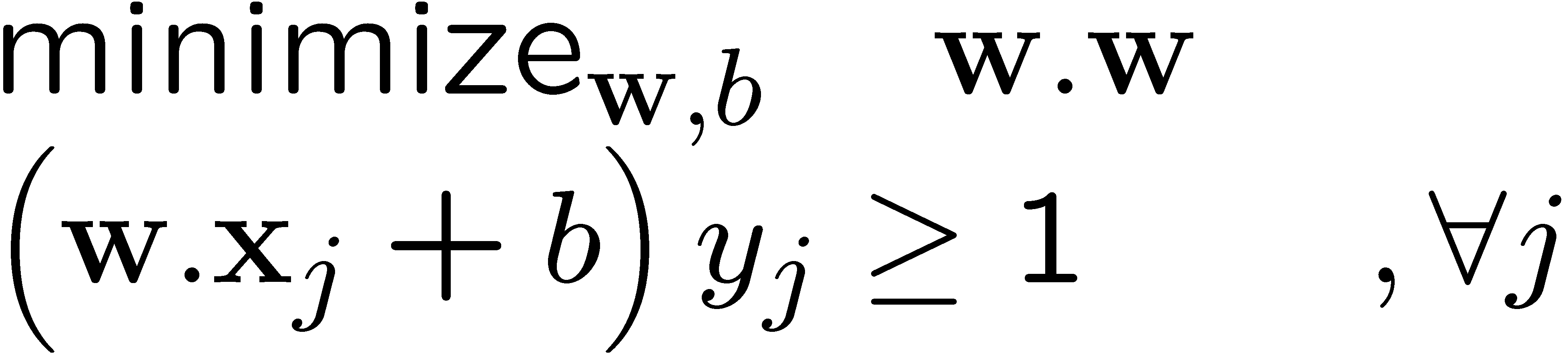 Minimize w.w and number of training mistakes
0/1 loss
Slack penalty C
Not QP anymore
Also doesn’t distinguish near misses and really bad mistakes
(C) Dhruv Batra
Slide Credit: Carlos Guestrin
17
Slack variables – Hinge loss
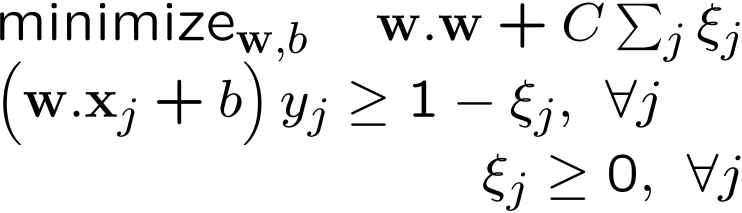 If margin >= 1, don’t care
If margin < 1, pay linear penalty
(C) Dhruv Batra
Slide Credit: Carlos Guestrin
18
Soft Margin SVM
Effect of C
Matlab demo by Andrea Vedaldi
(C) Dhruv Batra
19
Logistic regression:
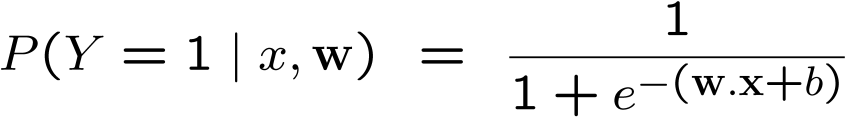 Log loss:
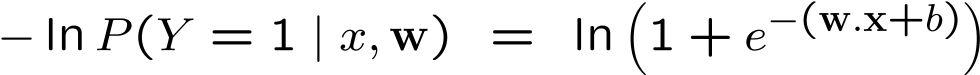 Side note: What’s the difference between SVMs and logistic regression?
SVM:
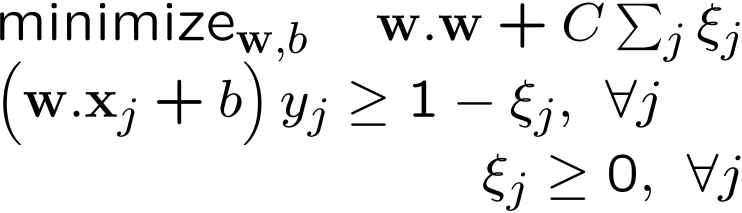 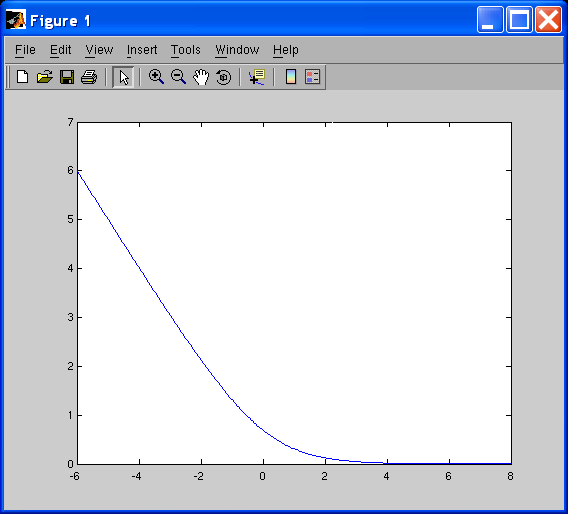 SVM: Hinge Loss
LR: Logistic Loss
(C) Dhruv Batra
Slide Credit: Carlos Guestrin
20
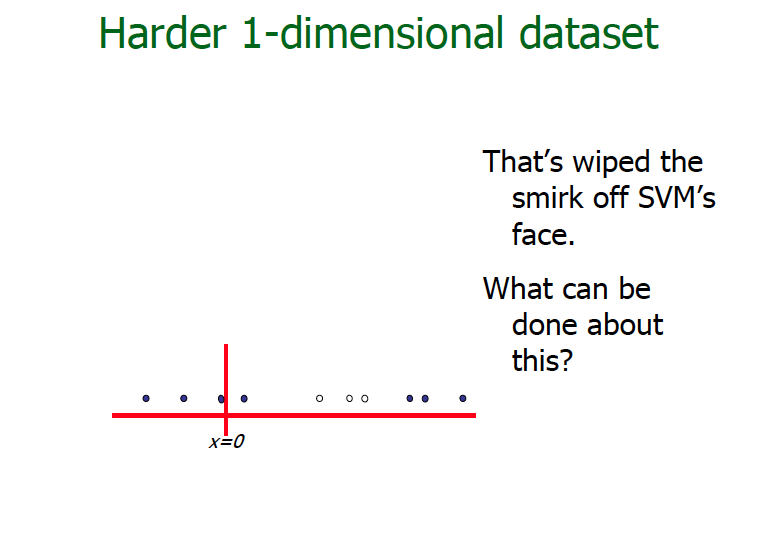 (C) Dhruv Batra
Slide Credit: Andrew Moore
21
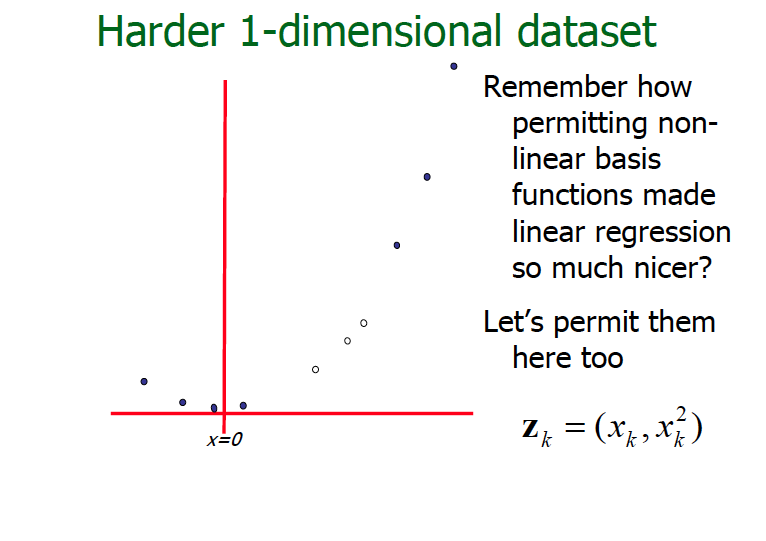 (C) Dhruv Batra
Slide Credit: Andrew Moore
22
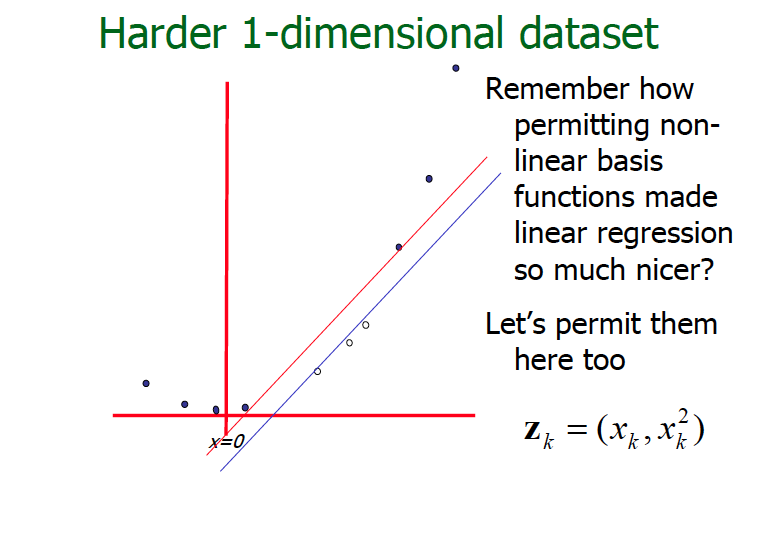 (C) Dhruv Batra
Slide Credit: Andrew Moore
23
Does this always work?
In a way, yes
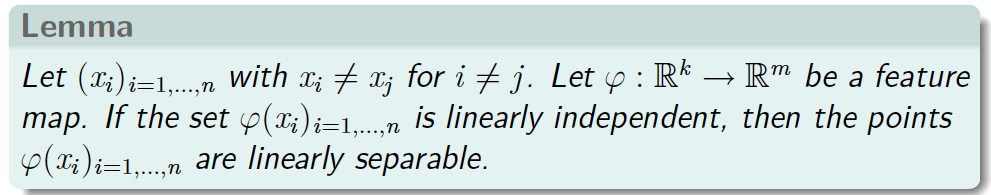 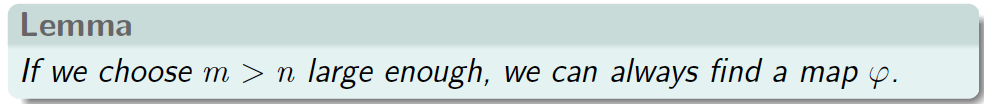 (C) Dhruv Batra
Slide Credit: Blaschko & Lampert
24
Caveat
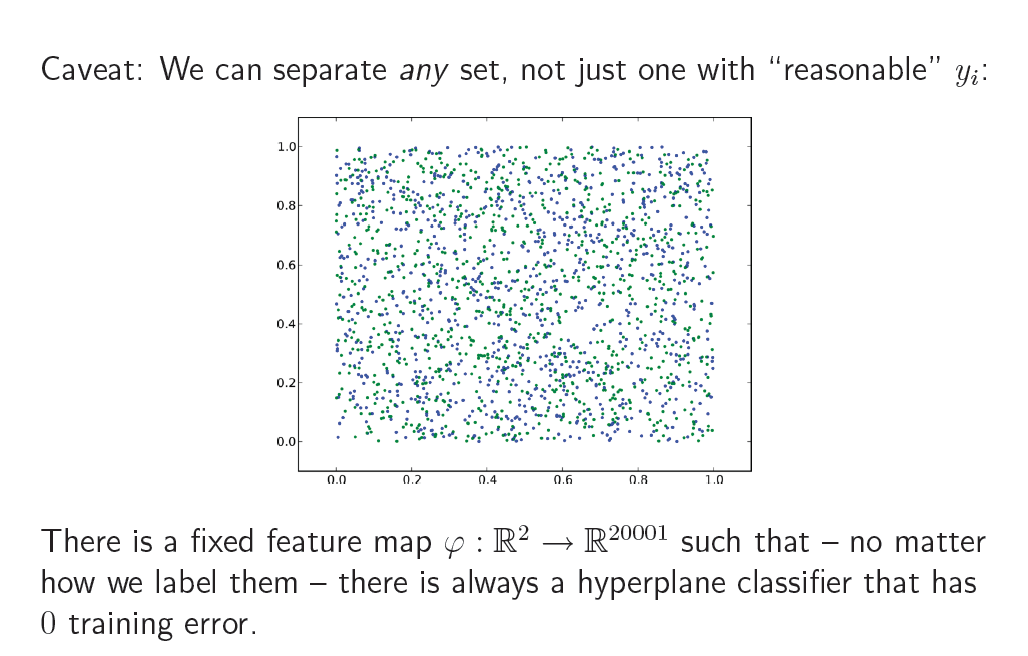 (C) Dhruv Batra
Slide Credit: Blaschko & Lampert
25
Kernel Trick
One of the most interesting and exciting advancement in the last 2 decades of machine learning
The “kernel trick”
High dimensional feature spaces at no extra cost!

But first, a detour
Constrained optimization!
(C) Dhruv Batra
Slide Credit: Carlos Guestrin
26
Constrained Optimization
Lagrangian Multiplier Method


min f(w)
    st h(w) = 0


Define Lagrangian
(C) Dhruv Batra
27
Intuition
(C) Dhruv Batra
Image Credit: Wikipedia
28
Intuition
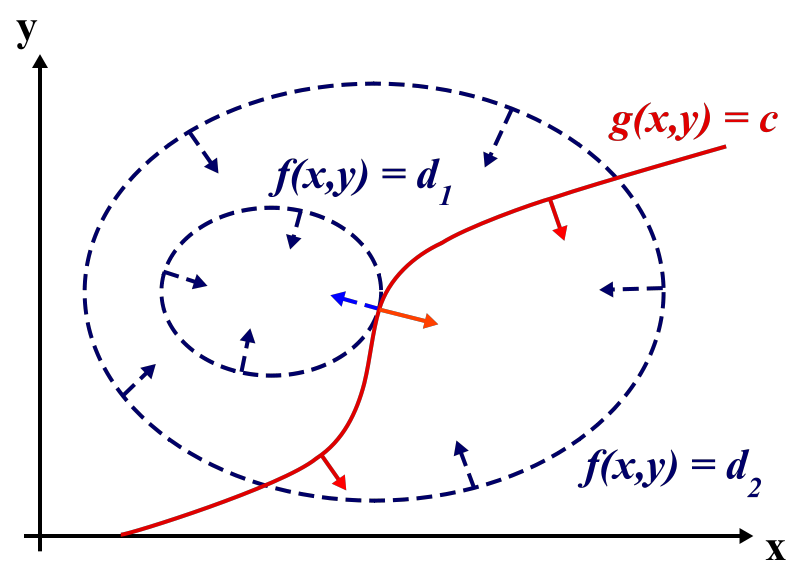 (C) Dhruv Batra
Image Credit: Wikipedia
29
Lagrangian Duality
On paper
(C) Dhruv Batra
30